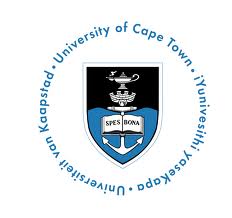 Echo LV function Assessment
Alfred Mureko
UCT
23/03/12
LV function
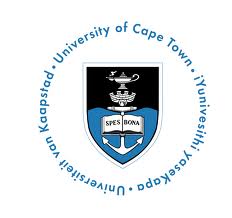 1.Systolic function
2.Diastolic function
 
Multiple parameters
LV systolic function
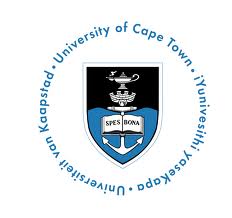 Major prognostic factor in cardiac disease
Systematic study through M-mode,2D and doppler flow Investigation
Allows assessment of global and regional LV systolic function
Change in LV geometry between systole and diastole
LV systolic function
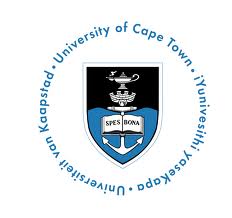 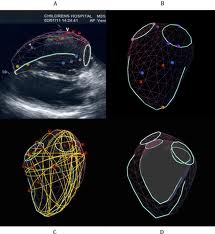 Parameters in systolic function
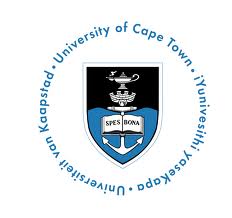 Change in diameter

Change in area

Change in volume
Change in diameter
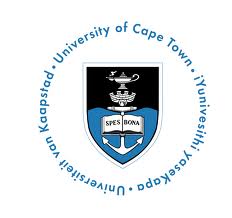 Fraction shortening-FS
 M-mode analysis or 2D
LVEDD: 3.5-5.6 cm
LVESD: 2-4 cm
FS=(LVEDD-LVESD)/LVEDD  *100
Normal:26-45%
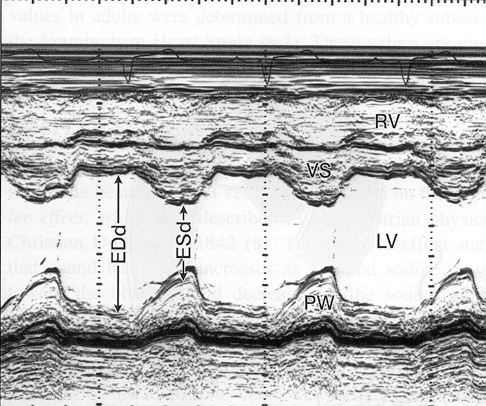 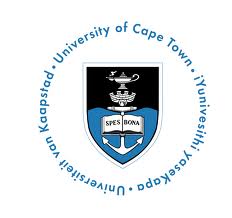 Fraction shortening(FS)
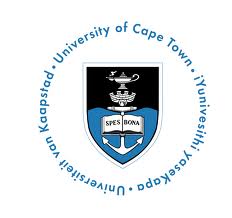 Limitations
LV must contract uniformally to reflect global LV functioning

Caution in conditions that can change cardiac geometry :
               segmentally diseased LV
               dilated RV
               LBBB
Change in Fractional Area
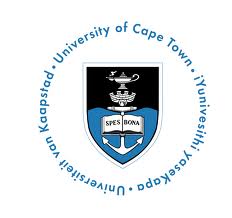 2D echo measurement,
EDA,ESA
EDA-ESA/EDA   *100
Normal: greater than 45%
Also affected by conditions affecting cardiac geometry
Change in volume-EF
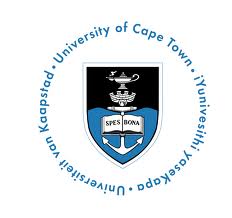 EF: well accepted useful index of LVF
Interaction: preload,afterload and contractility in determining LV fx
Not a measure of contractility but crude indicator of systolic fx
EF=EDV-ESV/EDV   *100
Normal EF:50-80%
Methods of EF calculation
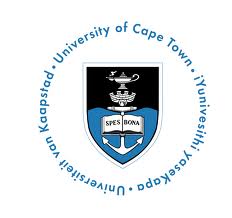 Area-length method
Simpsons Rule
“eye ball”

SV:SV=Flow velocity integral *AVA
          Normal:70-140ml/beat
EF in AS
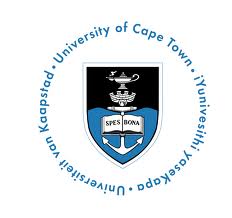 Severity:PG,AVA,flow velocities
 PG is a reliable indicator of  AS
    severity only with good LV function
PG will fall as the LV fx deteriorates in
   end-stage disease
AVA is less flow dependant than PG
Dobutamine stress echo
Truly severe AS vs Aortic pseudo-stenosis
EF in MR
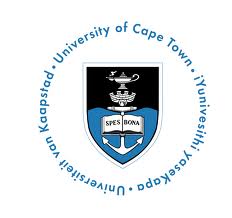 LVEF is always overestimated

EF more than 60% is normal

LVID(FS) is a better indicator of LV
     function
Systolic function
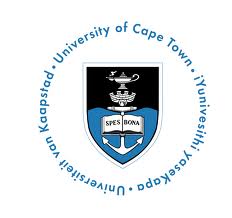 Regional wall motion
LV segmental analysis
Apical/mid/basal
Hypokinesis,akinesis,dyskinesis,normal
WMSI as powerful as EF in prognosticating patients after MI.
Systolic function
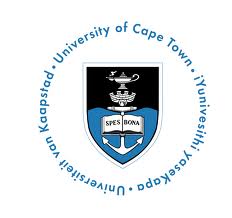 Tissue doppler assessment
Tissue velocity and not blood velocity
Systolic velocity from MV annulus
Good index of global LV function
Velocity>8cm/s:   good EF
Velocity<3cm/s:   poor EF
Other Parameters in systolic fx
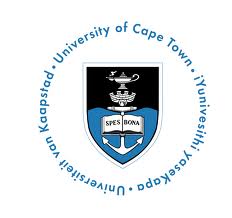 LV wall thickness:6-12mm
  >12mm-LVH,independant
     prognostic indicator in CVS
    disease 

Amplitude of IVS
   indicator of LV fx
Diastolic function
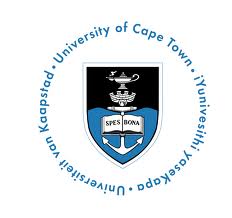 Ability of the LV to accommodate blood

LV wall relaxation, filling, compliance

 Normal LV-EF in CCF should spark suspicion about possible diastolic failure

Generally worsens with age: reversed E:A
Parameters in Diastolic function
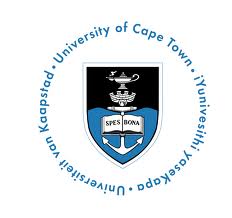 Trans-mitral velocities

PWD Pulmonary veins

Tissue Doppler Investigation
Trans-mitral velocities
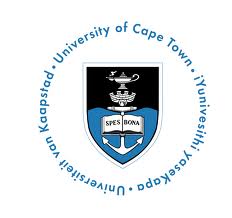 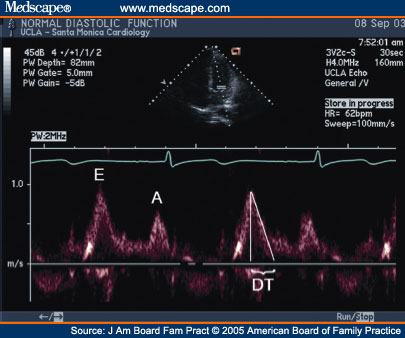 Transmitral velocities
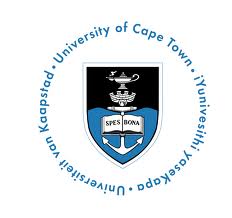 E:A ratio: 0.75-1.5
DT:  140-220ms
Diastolic dysfunction:
 reversal of E:A ratio, pseudonormalisation
 short/prolonged DT

DT:shortened by high LVEDP
      prolonged by impaired LV relaxation
Trans-mitral velocities
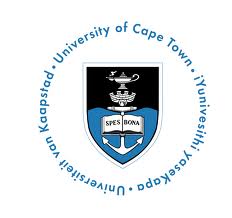 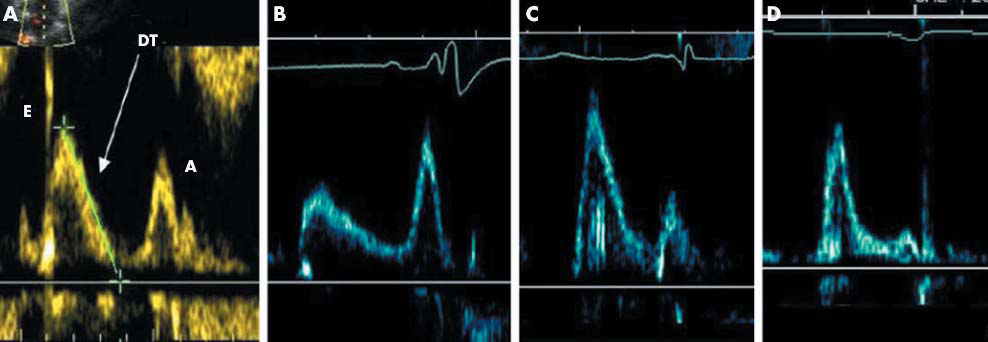 Pulmonary vein PWD
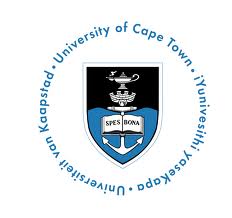 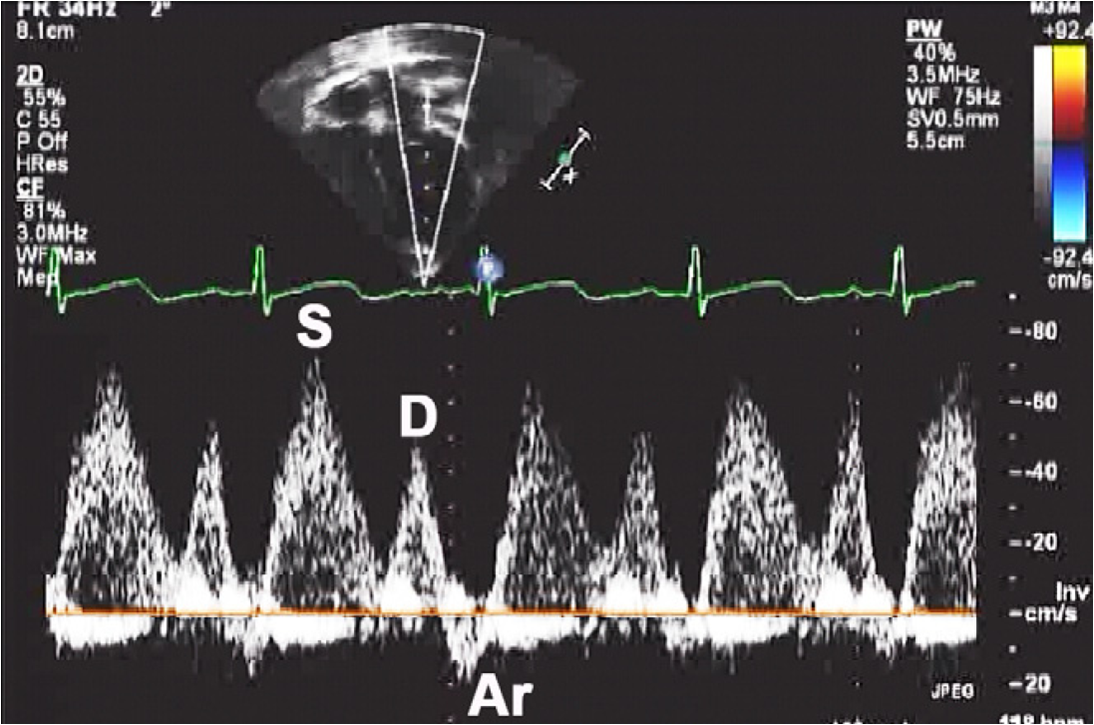 Pulmonary veins PWD
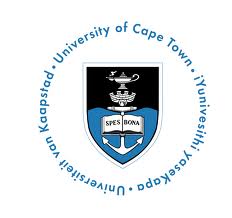 S-wave: antegrade LA inflow
           blunted in poor LV relaxation 

D-wave: antegrade LA inflow

Ar-wave: retrograde flow into PV
                augmented in poor LV compliance
Grading of diastolic dysfx
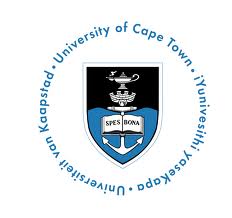 Normal diastolic fx(normal e:a)

Impaired relaxation(e:a reversal)

Pseudonormalisation(e:a appears normal)

Restrictive filling(e:a more than 2)
Hallmark of diastolic dysfx
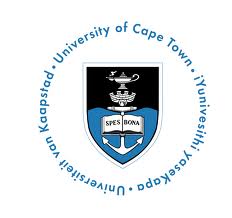 Reversal of E:A 

Prolonged DT

Augmented Ar-wave on PV PWD
THE END...
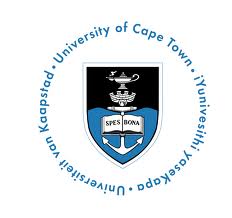 I miss the days when apples and blackberries were just fruits...